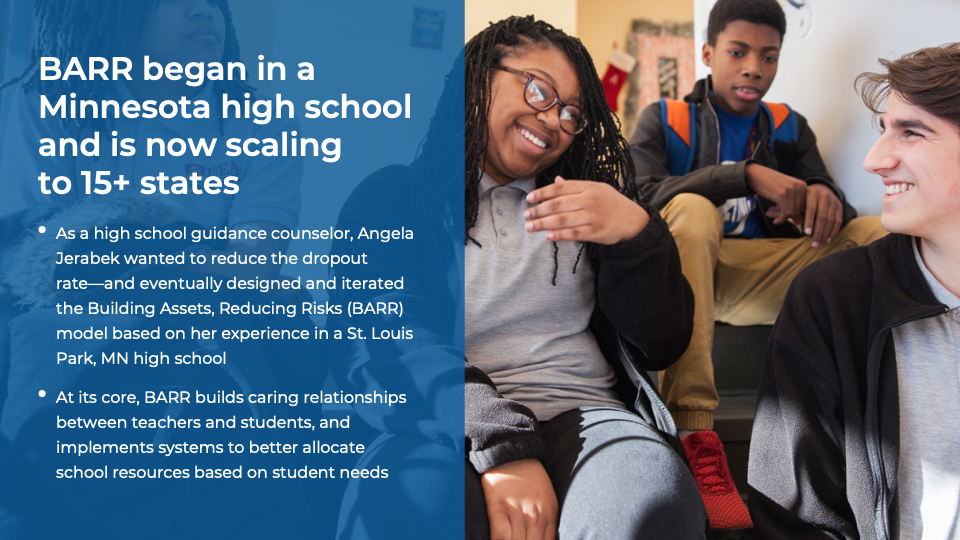 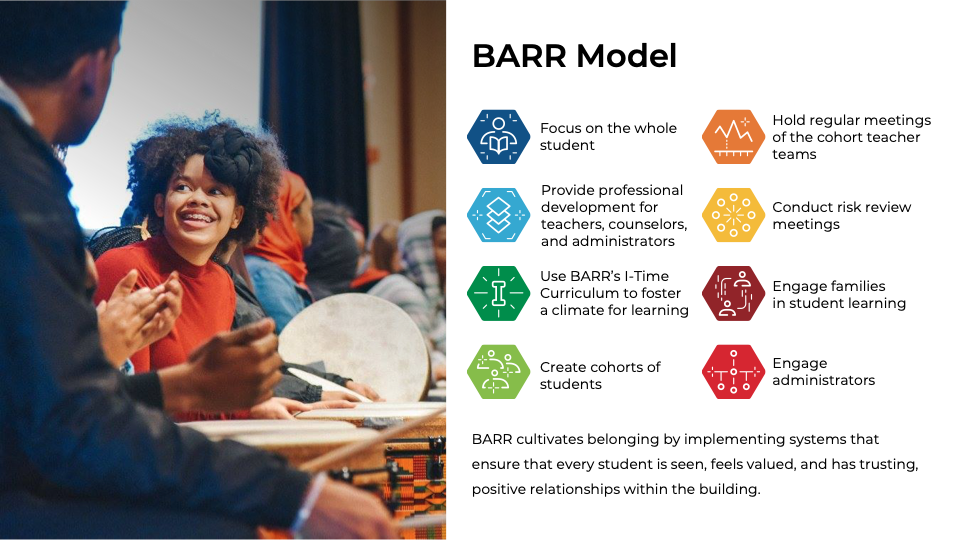 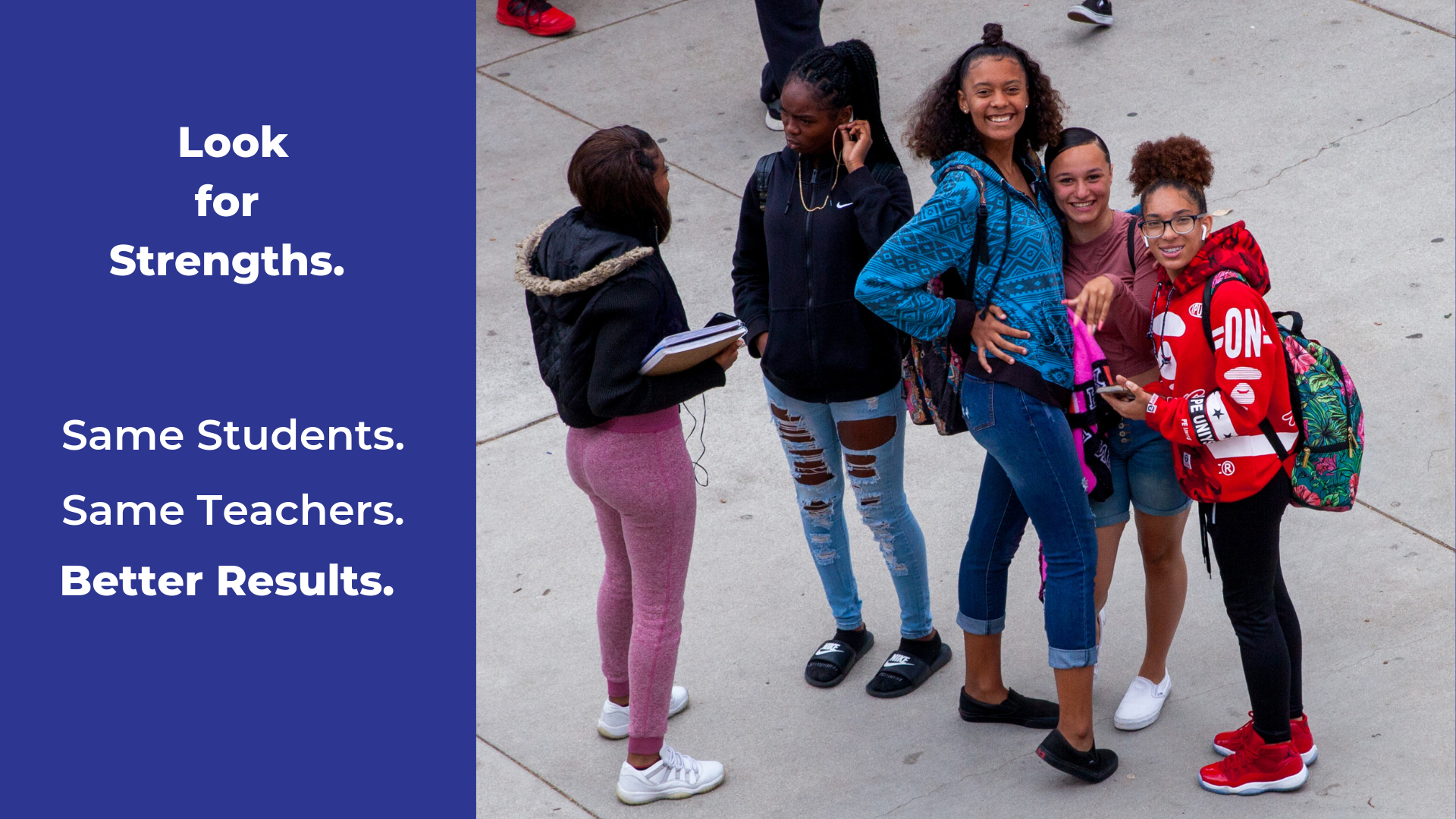 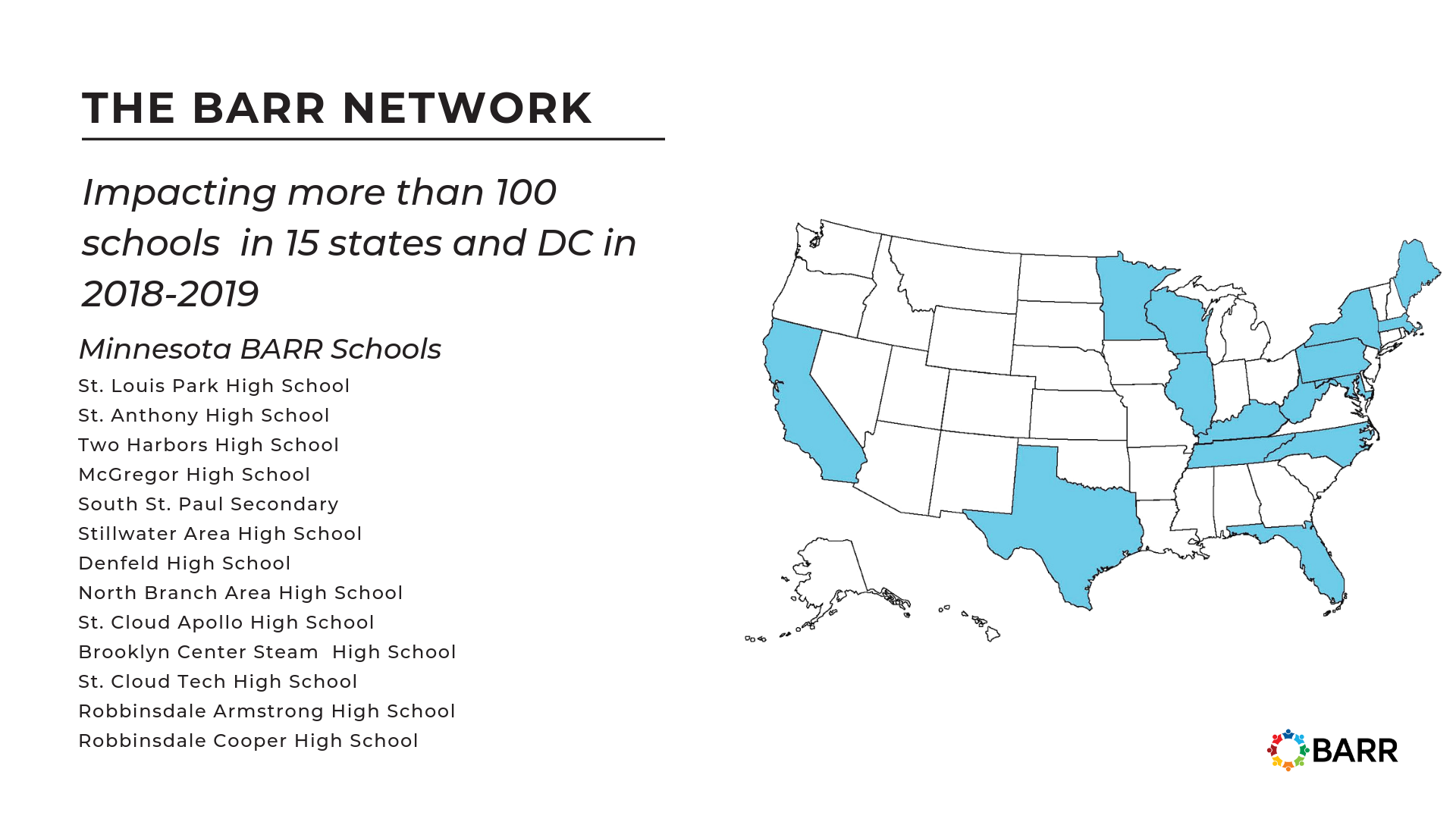 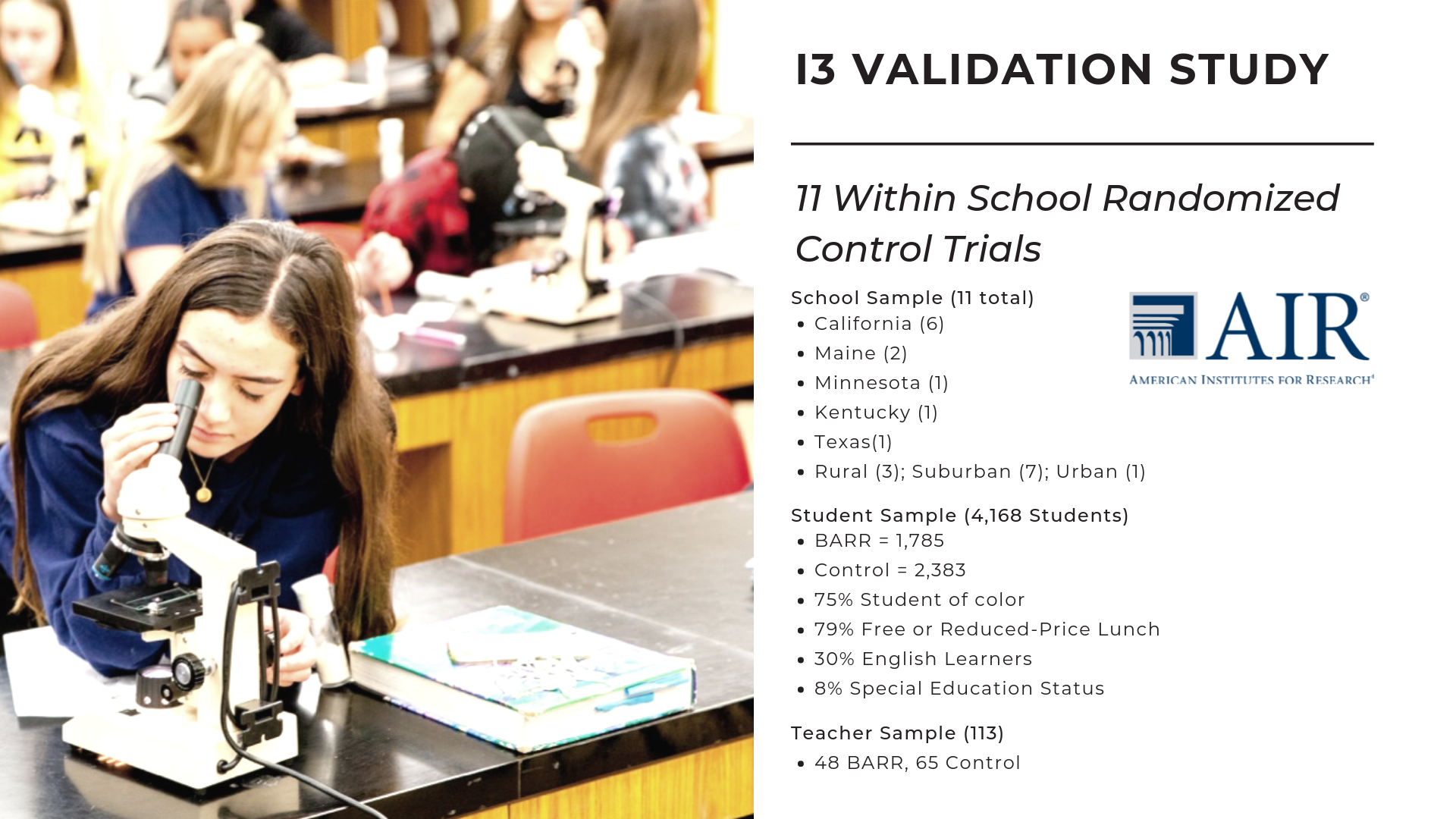 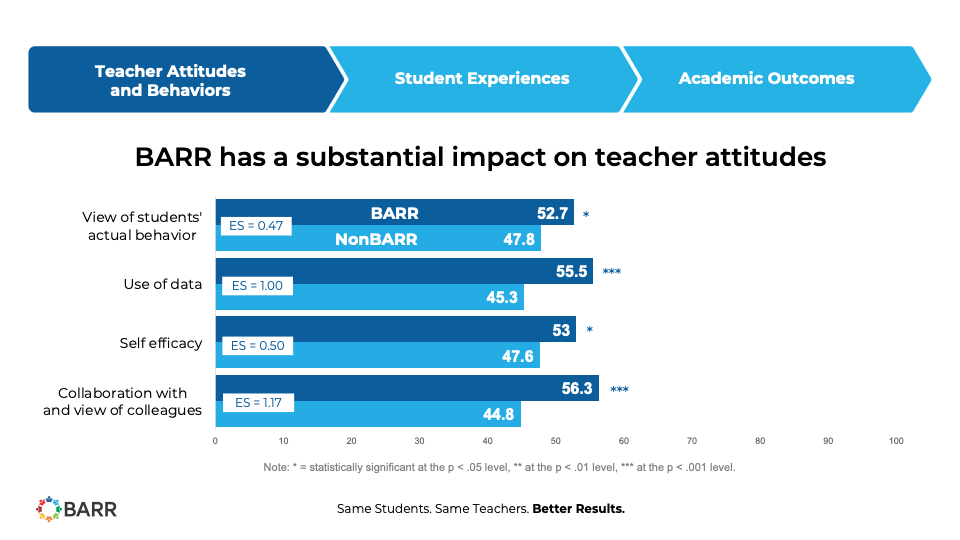 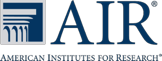 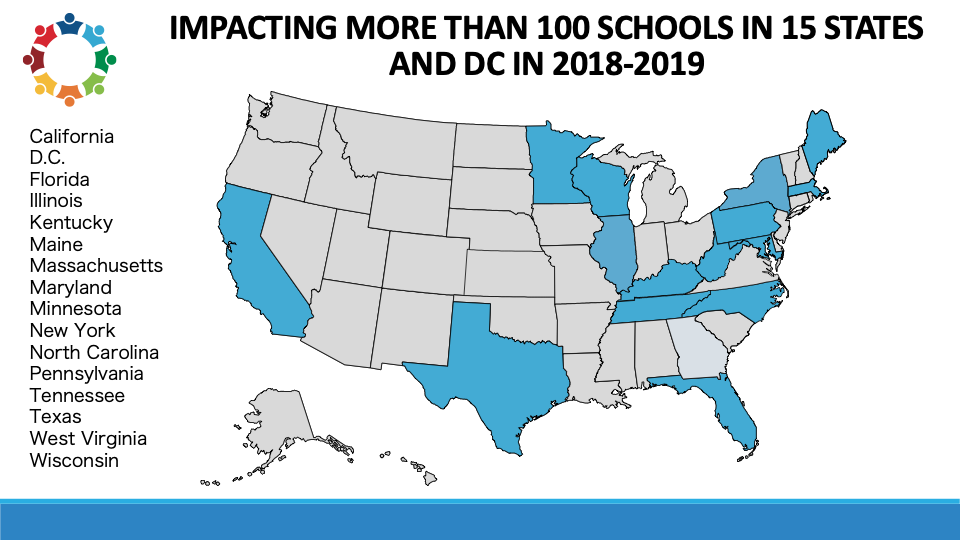 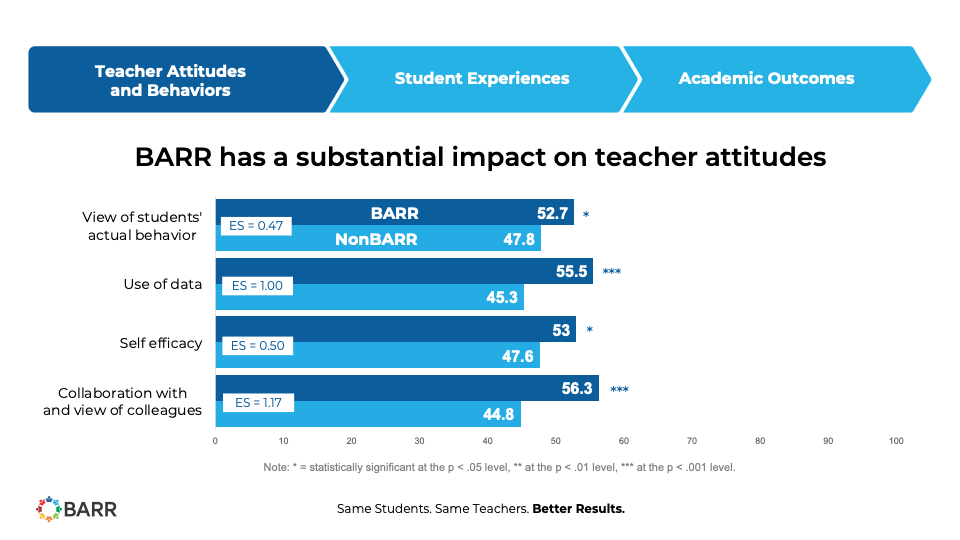 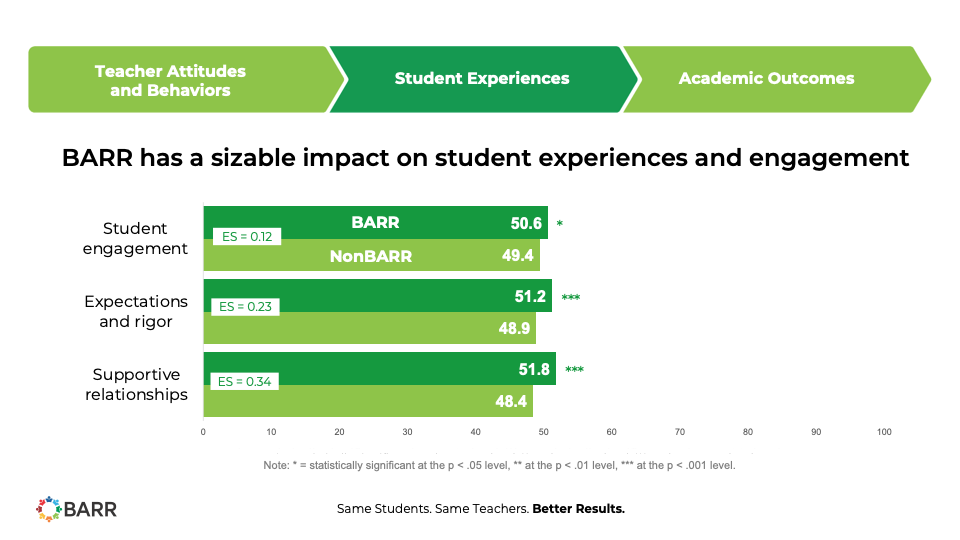 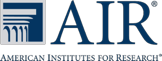 [Speaker Notes: Relationship Gap]
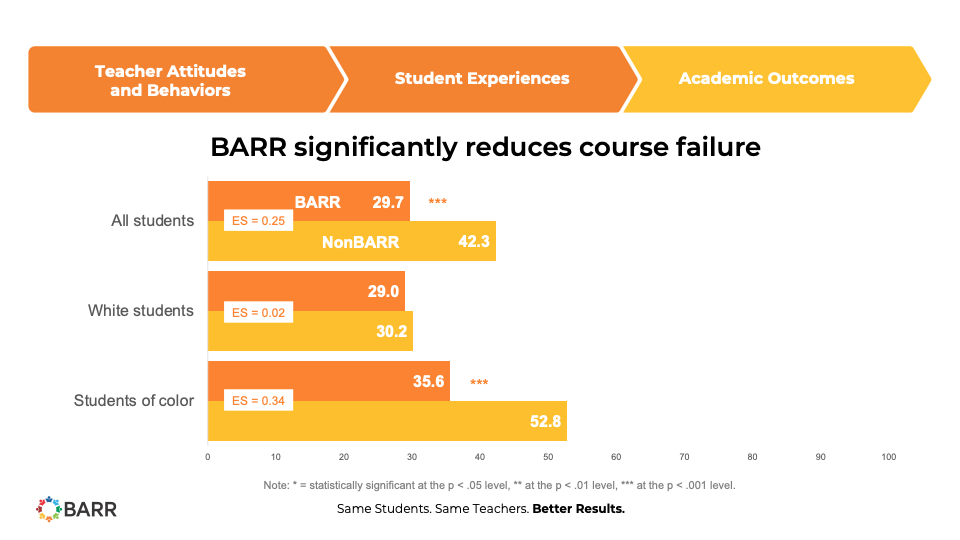 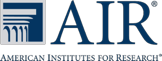 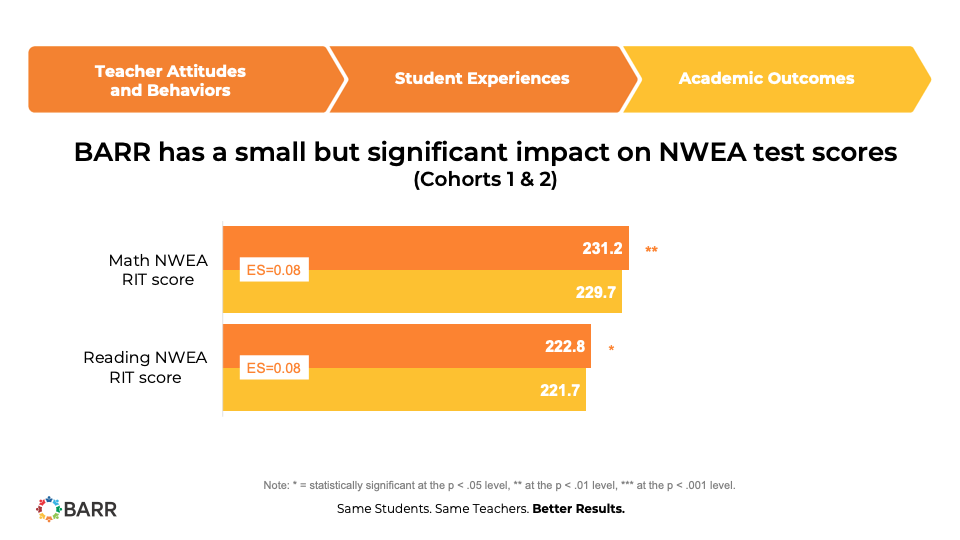 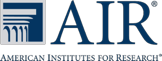 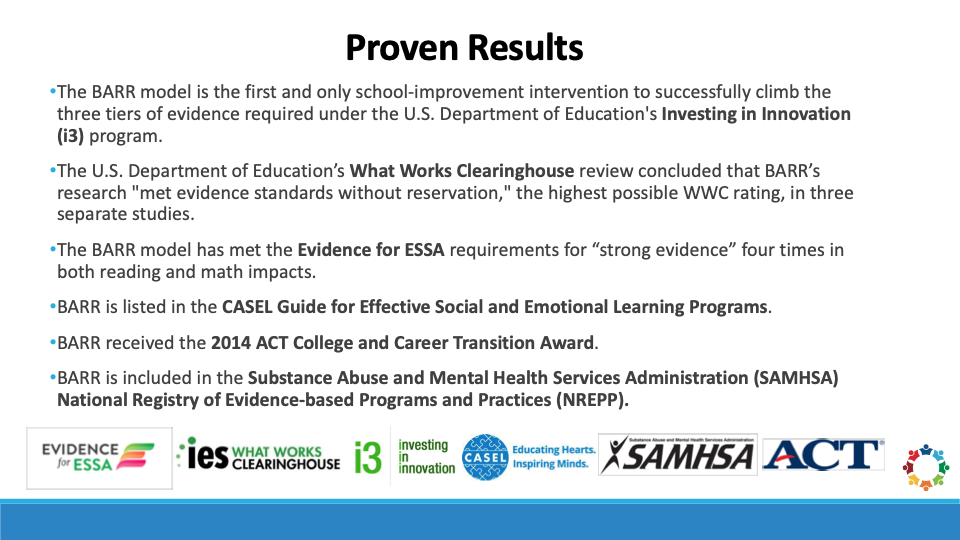 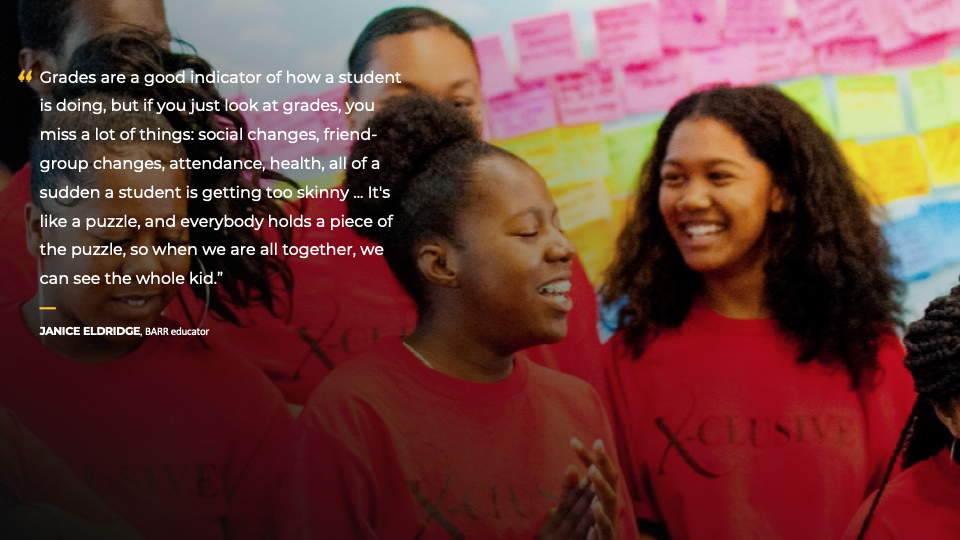 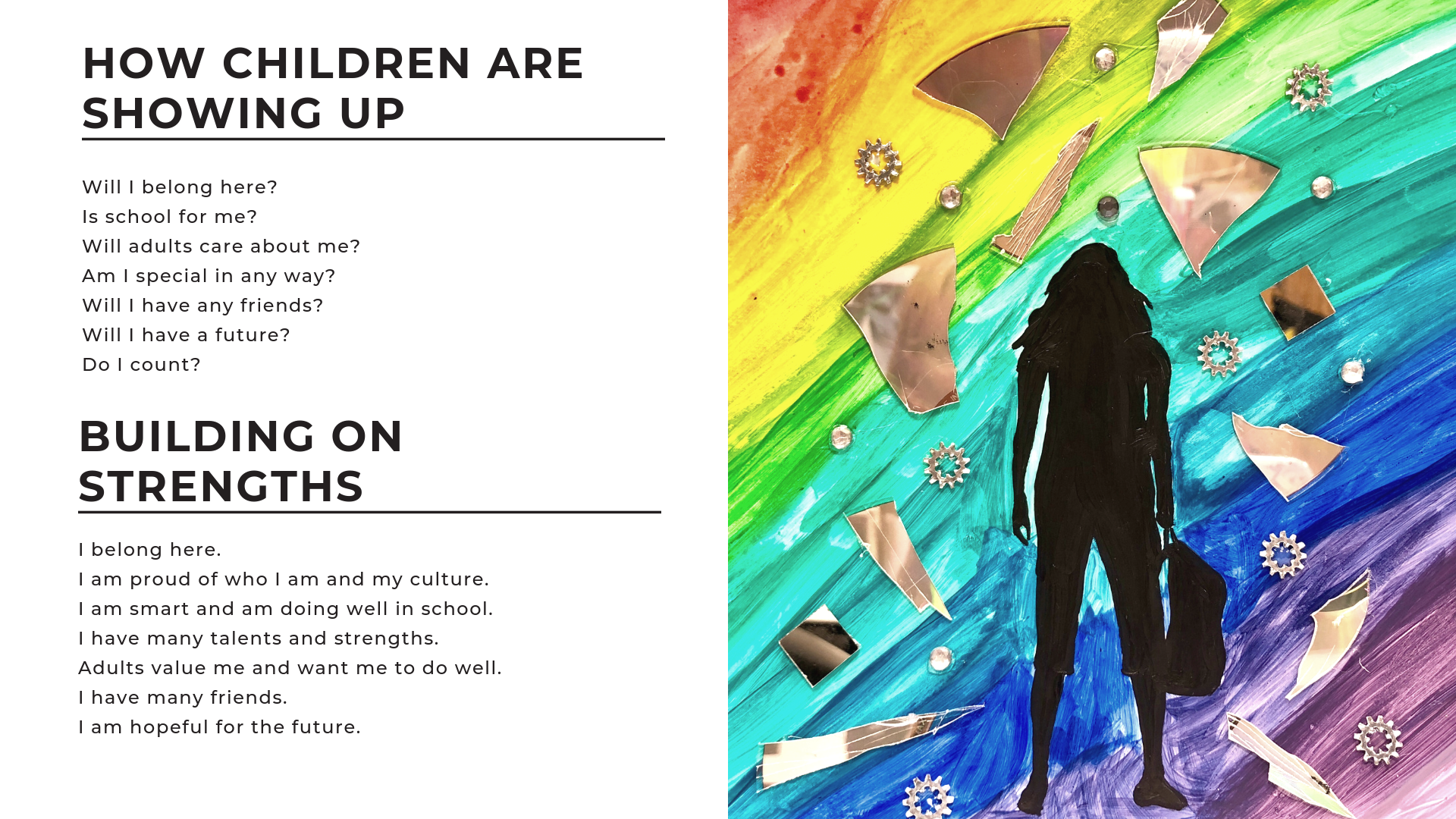 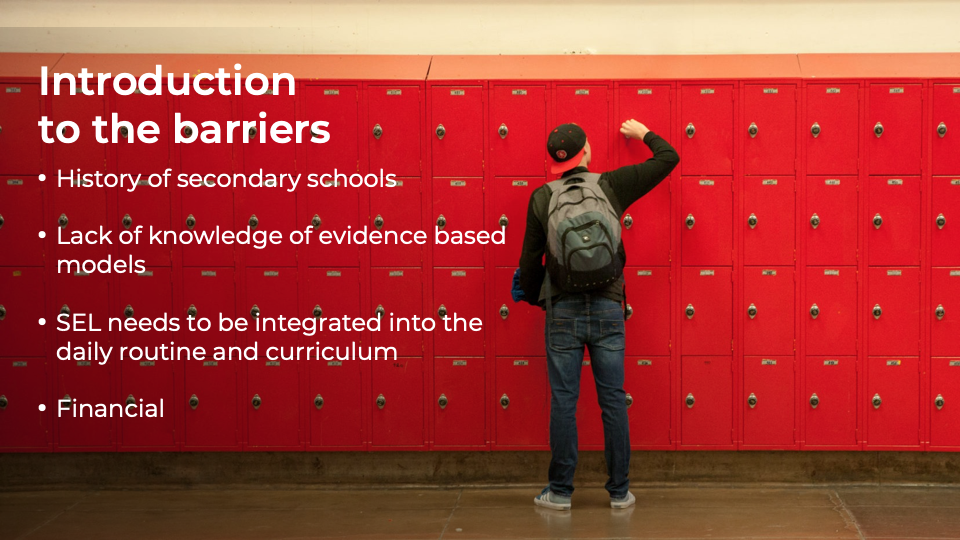 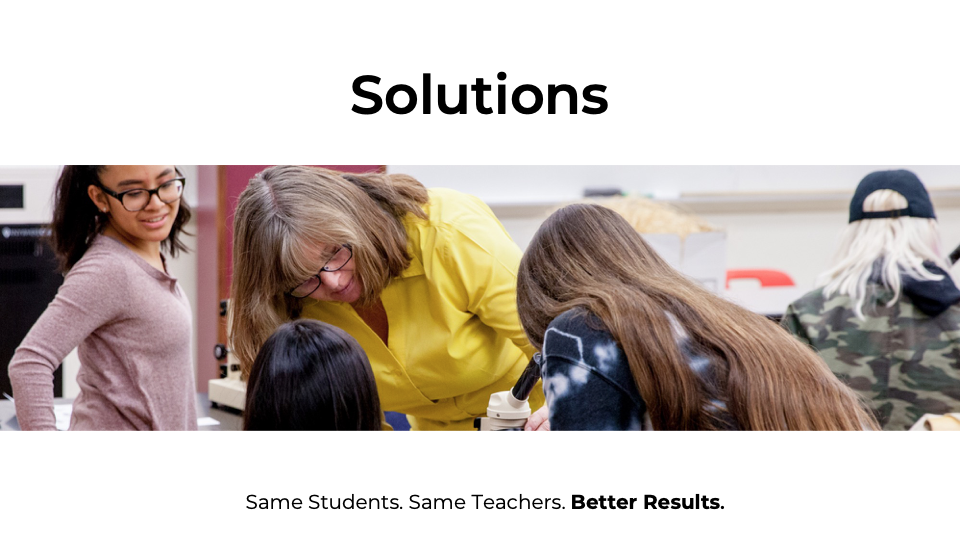